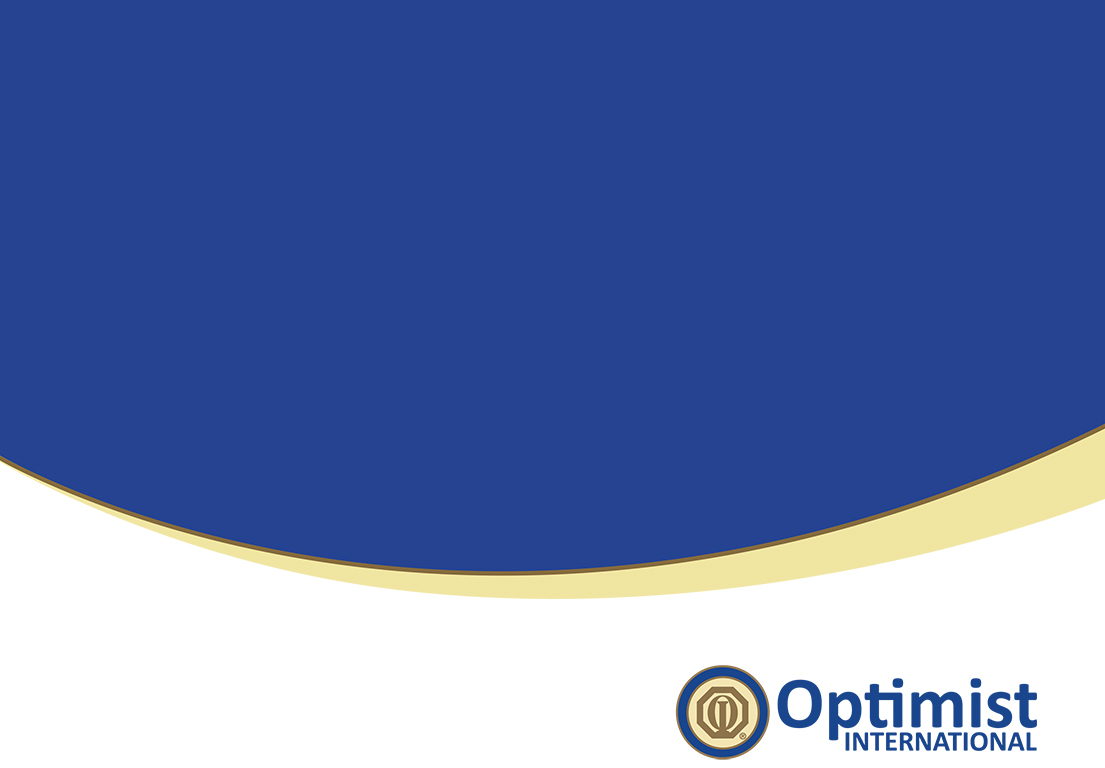 Club President-Elect
SERVICE TO YOUTH
Service to Youth
Crucial Conversation
Service to Youth
Optimist endorsed service projects give you access to planning and promotion materials and other Optimists to build an impact!
What are the Optimist International Sponsored Service Projects?
OI  Sponsored Service Projects
Youth Clubs (JOI)
Youth Appreciation
Essay Contests
Oratorical Contests
Respect for Law/Promotion of Non-violence
Optimist International Junior Golf Championships (OIJGC)
Communications Contest for the Deaf and Hard of Hearing (CCDHH)
Tri Star Sports Skills Contest
Youth Safety Program
Childhood Cancer Program
P.G.I.
Personal Growth & Involvement Program

P.G.I. is your passport to personal growth and development, increased member and club growth.  Advancing through the ten levels of involvement at your own pace, you will learn more about Optimism, while growing personally and achieving goals.
Benefits of the P.G.I.
Allows club members to be recognized and appreciated for personal and professional accomplishments.
Gives members an opportunity to participate in long-term club involvement while learning more about Optimism.
Gives each member the personal responsibility for his/her involvement in the club’s activities.
Offers personal growth opportunities to each member.
Provides members with club meeting, membership recruitment and retention ideas.
Elements of P.G.I.
Presence/Attendance
Activities/Programs
Growth/New Members
Knowledge of the Organization
Personal Growth/Self Development
Communication
Getting Started
Request a Passport from your District Director of P.G.I. or call the International Office at 1-800-500-8130, extension 242.

Your District Director of P.G.I. serves at the administrator of the program in your district.
How P.G.I. Works
Use your passport to record the completion of requirements for each level.  All activities at each level through level seven must be attested to and signed by your club secretary or president in the passport.  Levels eight, nine and ten must be attested to and signed by your lieutenant governor or governor, who should forward the P.G.I. Recognition Form to the district director of personal growth.
Round colored tabs (which fit behind your lapel pin) representing the level attained will be distributed upon completion of each of the first seven levels.
How P.G.I. Works (continued)
A lapel pin will be presented at the International Convention by the International President upon completion of Level ten. Tabs are sent to the club from the district director of personal growth upon receipt of the P.G.I. Recognition form. 
A Presidental Certificate of Personal Growth will be given to each member upon completion of the seventh (gold) level.
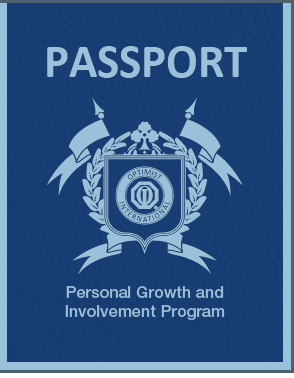 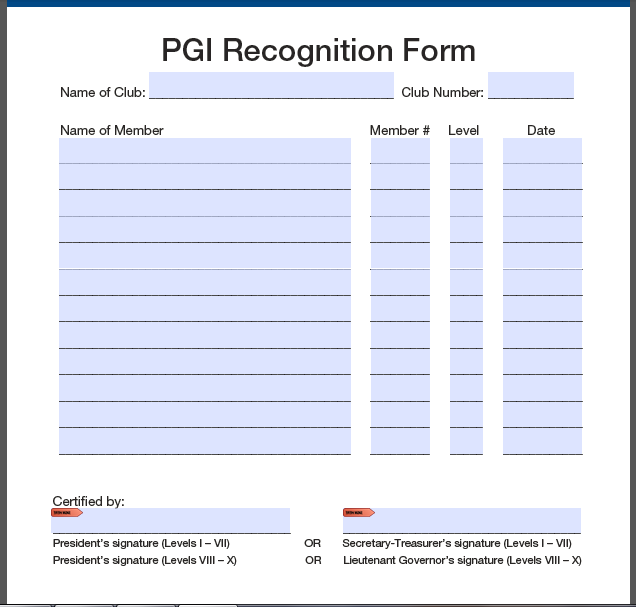 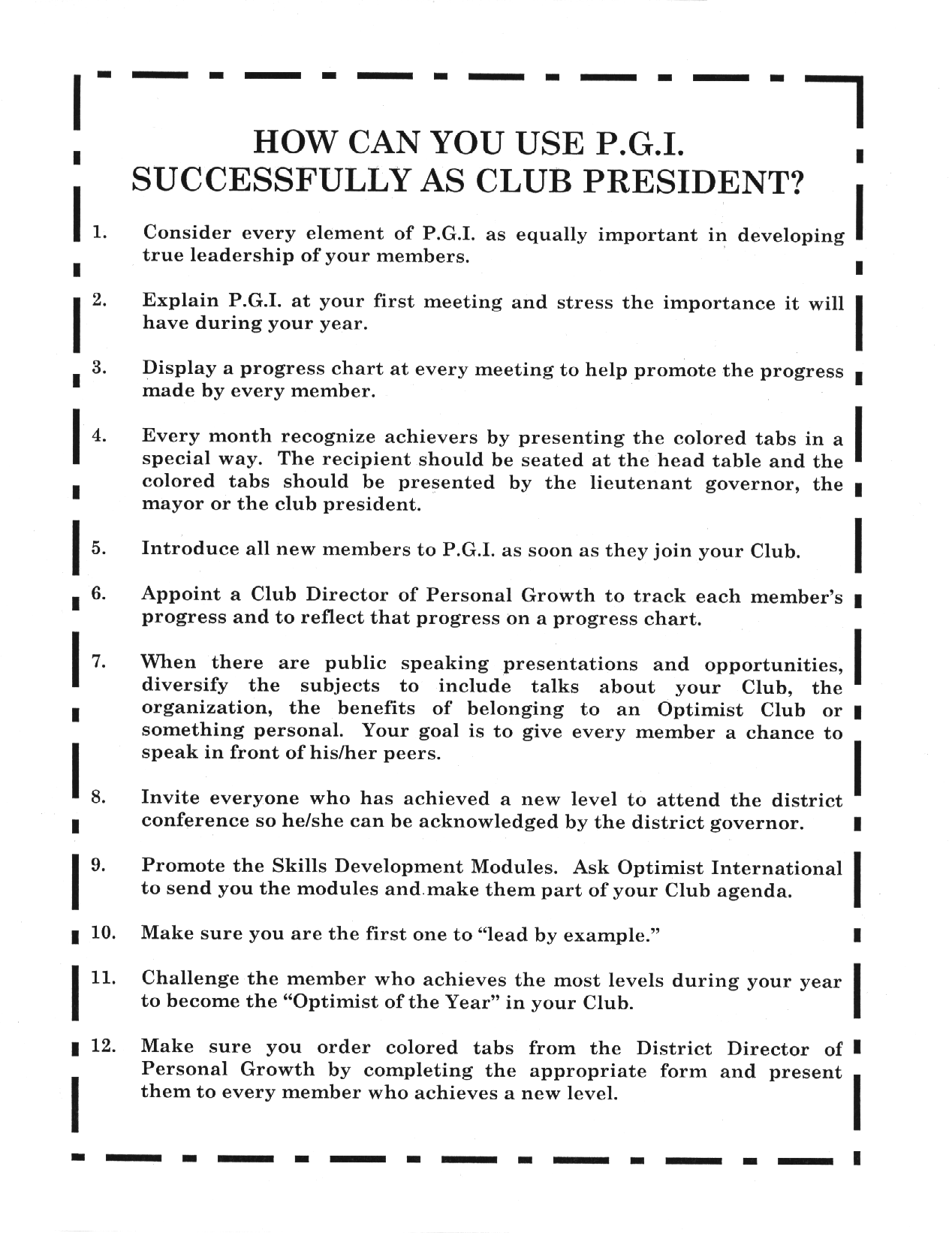 PDP
Professional Development Program (PDP)

The PDP program is meant to provide members a way to develop professionally. Members will have the opportunity to build skills that will help them professionally and enhance their Club, District and Optimist International. Our organization wants to bring in younger professionals. The PDP is a tool to help them do that.
PDP
Just like in the PGI program criteria for PDP Levels 1 - 10 can be worked on simultaneously. When working on the three Advanced Levels, each level must be worked on independently, with a one year completion requirement.
Prior PDP Experience
Prior officer experience (such as Club President, District Governor) can count to meet criteria for the PDP program. Other criteria must be met from the date the Optimist begins the program.
Tracking PDP Progress
A tri-fold brochure will be available for members to manually track their progress for Levels 1 - 0 and the Advanced levels of the PDP program. An on-line, fillable form will also be available at Optimist International.
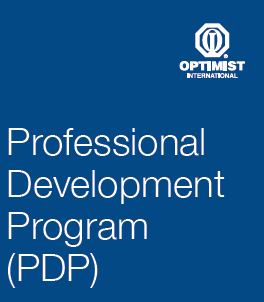 Working with your Secretary

(Next)